Пути достижения качественных результатов в подготовке учащихся к ГИА по физике в 9-ых классах
Девиз нашей подготовки:
Больше знаешь, меньше боишься,
Меньше боишься, больше веришь в победу
Веришь в победу – значит победишь!
Краткая характеристика КИМ -2024.
В сравнении с заданиями КИМ- 2023, изменений нет.
Всего заданий 25, из них по типу: 
с кратким ответом -18,
 с развёрнутым ответом 7,
 по уровню сложности: Б-15, П-7, В-3, 
максимальный первичный балл-45. 
На работу отводится 180 минут.
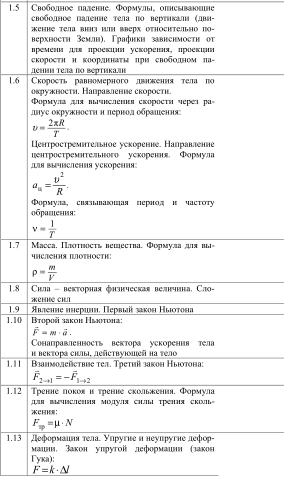 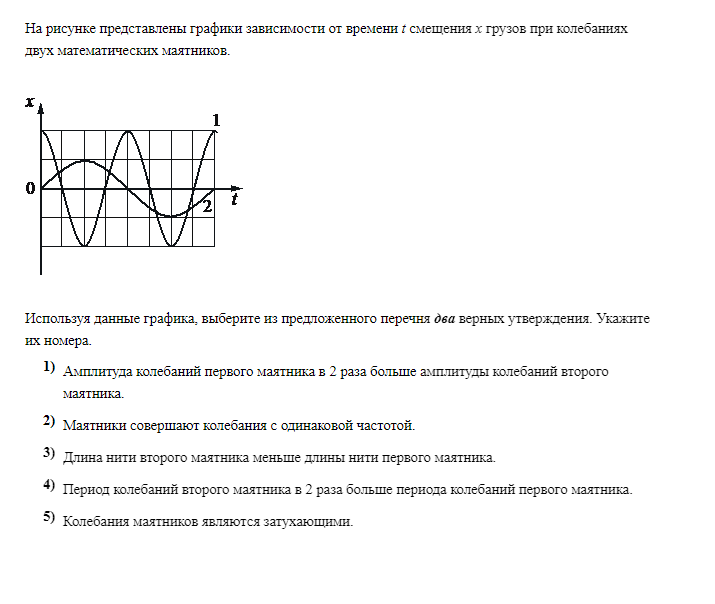 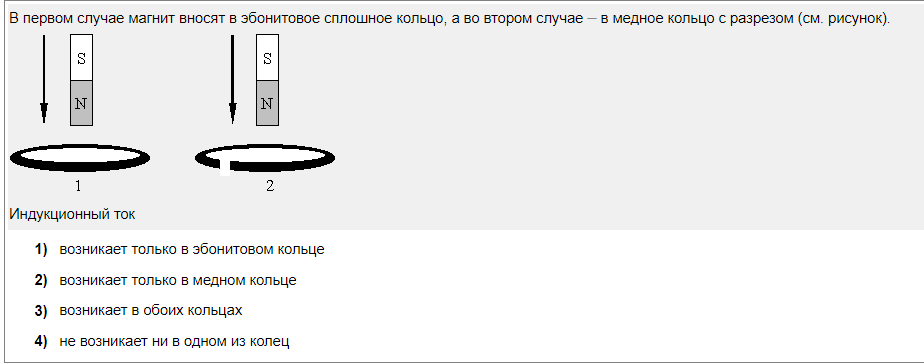 Пример такого задания 
Шесть формул. Вариант 
Выразить путь, пройденный телом, зная время движения
Зная реакцию опоры, выразить  коэффициент трения
Зная массу тела,   выразить плотность вещества
Выразить коэффициент упругости, зная силу упругости
Выразить массу тела, зная силу тяжести, действующую на тело
Зная вес тела, выразить ускорение свободного падения
 
Семь формул. Вариант 
Выразить  удлинение,  зная силу упругости
Зная ускорение свободного падения, выразить  силу тяжести, действующую на  тело
Зная реакцию опоры, выразить  коэффициент трения
Выразить ускорение свободного падения, зная вес тела
Выразить силу давления, зная площадь поверхности , на которую действует сила
Зная объём тела, определить его массу
Внимательно прочитать условие задачи
Понять, какие величины известны в условии задачи, и какую величину надо определить.
Опираясь на связь между величинами понять, какие табличные значения надо применить в решении задачи и записать их в «Дано».
Согласовать единицы измерения физических величин, при необходимости перевести их в систему СИ.
Обязательно! Написать формулы для расчёта физических величин, подставить значения и получить ответ с соответствующими единицами измерения искомой величины.
Спасибо за внимание!